Toward a game-theoretic metric for nuclear power plant security
International Conference on Nuclear Security
10-14 February 2020
Vienna, Austria
Lee T. Maccarone
Jacob R. James
Timothy R. Ortiz
Daniel R. Sandoval
Robert J. Bruneau
Daniel G. Cole
Christopher C. Lamb
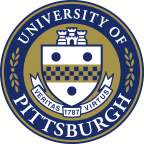 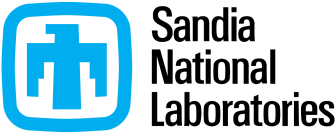 Stochastic game theory is used to analyze interactions where the outcome is uncertain
Normal
Hacked
Hazard
Challenges:
Managing the size of the state space
Defining transition probabilities
Optimizing the solution
The residual heat removal system maintains reactor water level during a loss of coolant accident
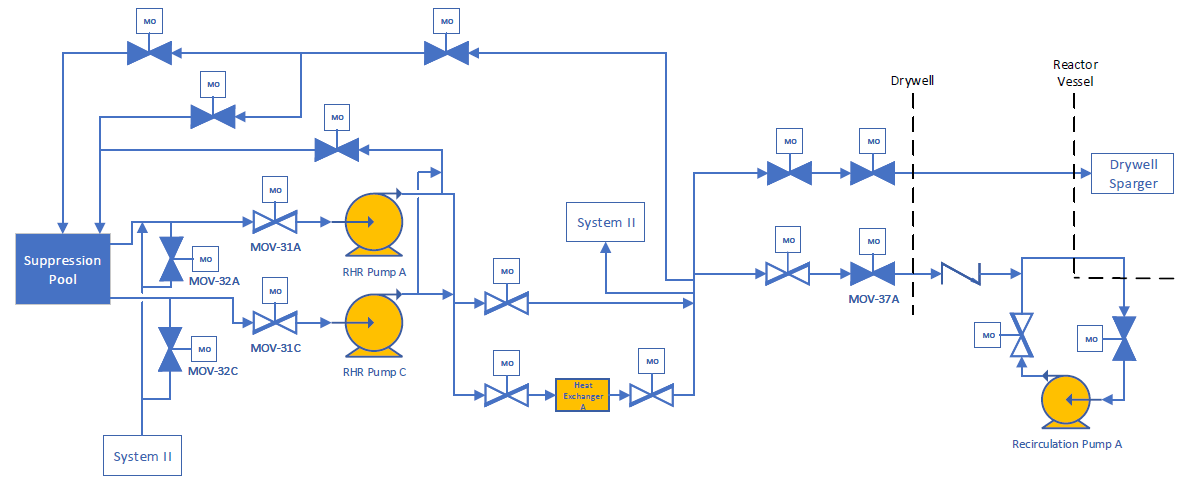 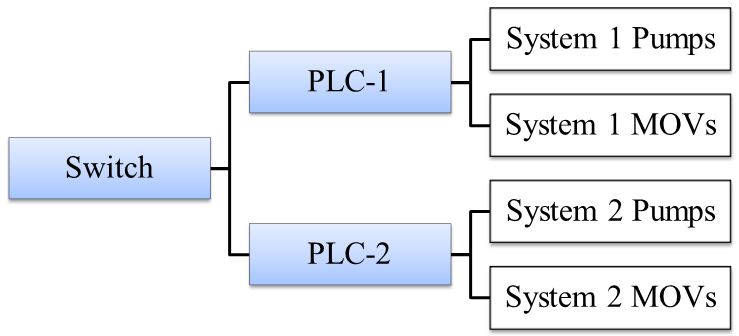 System-theoretic process analysis was used to identify scenarios of interest
The stochastic states define the environment of the players’ interactions
PLC-1 Hacked
PLC-2 Hacked
Loss of Flow Path
PLC-1 & PLC-2 Hacked
Pump Damage
Normal
Inadequate Flow
PLC-1, PLC-2, and Switch Hacked
Hazard States
Initial State
Hacked States
Actions were defined for both players at each state
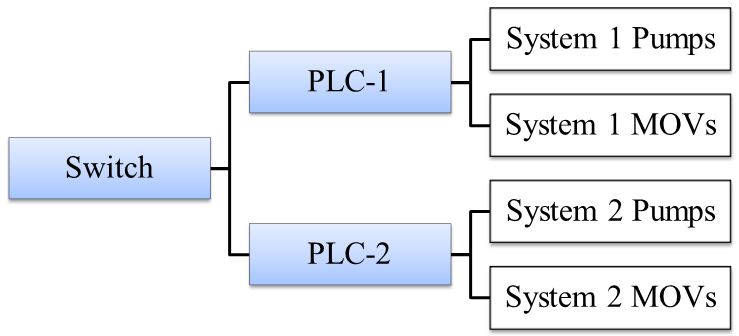 The Common Vulnerability Scoring System was used to estimate state transition probabilities
CVSS Exploitability Metrics
Attack vector
Attack complexity
Privileges required
User interaction
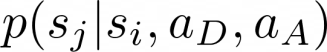 Probabilities may be validated with capture the flag games
Reward functions were defined to quantify the costs and benefits for both players
Immediate reward function for player A/D:
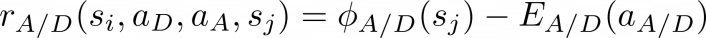 Cumulative utility function for player A/D:
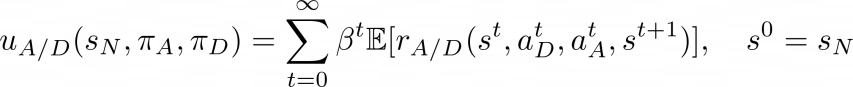 The Nash equilibrium provides the optimal action for each player at each state
There are several challenges to finding the solution.
1.  Large parameter space: 576 probabilities
2.  Parameter constraints: probability laws
3.  Solution uniqueness
Stochastic game theory is a promising method for selecting cybersecurity control actions for nuclear power plants.
Threat actor was defined using threat agent libraries
System-Theoretic Process Analysis was used to manage the stochastic state space
The Common Vulnerability Scoring System was used to estimate transition probabilities
Solving the game presents additional optimization challenges
Lee T. Maccarone
University of Pittsburgh
LTM10@pitt.edu
Christopher C. Lamb
Sandia National Laboratoriescclamb@sandia.gov